CS162Operating Systems andSystems ProgrammingLecture 26TCP Flow Control (finished)
November 30th, 2021
Prof. Ion Stoica
http://cs162.eecs.Berkeley.edu
Application
Application
Recall: Transport Layer
Only implemented at end-hosts (not in the network)
UDP and TCP: provide multiplexing/demultiplexing to processes using port numbers
TCP only
Flow control: don’t over-flow the receiver
Congestion control: don’t over-flow the network
Transport
Transport
Network
Network
Network
Datalink
Datalink
Datalink
Physical
Physical
Physical
Host A
Router
Host B
Recall: Flow Control
Recall: Flow control ensures a fast sender does not  overwhelm a slow receiver
Example: Producer-consumer with bounded buffer (Lecture 5)
A buffer between producer and consumer
Producer puts items into buffer as long as buffer not full
Consumer consumes items from buffer
buffer
Produ-cer
Con-sumer
Stop-and-Wait
Sender
Receiver
1
2
3
d
RTT
RTT
ACK 1
ACK 2
Time
Stop-and-Wait
Sender
Receiver
1
2
3
d
RTT
RTT
ACK 1
ACK 2
Time
Stop-and-Wait
Sender
Receiver
1
2
3
d
RTT
RTT
ACK 1
ACK 2
Time
Problem: Dropped Packets
All physical networks can garble or drop packets
Physical hardware problems (bad wire, bad signal)
Therefore, IP can garble or drop packets
It doesn't repair this itself (end-to-end principle!)
Building reliable message delivery
Confirm that packets aren't garbled
Confirm that packets arrive exactly once
A
B
A
B
Packet
Packet
Packet
Timeout
ACK
ACK
Using Acknowledgements
How to ensure transmission of packets?
Detect garbling at receiver via checksum, discard if bad
Receiver acknowledges (by sending “ACK”) when packet received properly at destination
Timeout at sender:  if no ACK, retransmit
Some questions:
If the sender doesn’t get an ACK, does that mean the receiver didn’t get the original message?
No
What if ACK gets dropped?  Or if message gets delayed?
Sender doesn’t get ACK, retransmits, Receiver gets message twice, ACK each
[Speaker Notes: - So how can we ensure delivery of packets over an unreliable network?]
Stop-and-Wait with Packet Loss
Sender
Receiver
Loss recovery relies on timeouts
How to choose a good timeout?
Too short – lots of duplication
Too long – packet loss is really disruptive!
How to deal with duplication?
Retransmission certainly opens up the possibility for
1
1
RTT
ACK 1
timeout
Time
Pkt #1
Pkt #0
Pkt #0
ACK #0
ACK #1
ACK #0
How to Deal with Message Duplication?
Solution: put sequence number in message to identify re-transmitted packets
Receiver checks for duplicate number’s; Discard if detected
Requirements:
Sender keeps copy of unACK’d messages
Easy: only need to buffer messages
Receiver tracks possible duplicate messages
Hard: when ok to forget about received message?
Alternating-bit protocol:
Send one message at a time; don’t sendnext message until ACK received
Sender keeps last message; receiver tracks sequence number of last message received
Pros: simple, small overhead
Con: doesn’t work if network can delayor duplicate messages arbitrarily
Receiver
Sender
Advantages of Moving Away From Stop-and-Wait
Larger space of acknowledgements
Pipelining: don’t wait for ACK before sending next packet
ACKs serve dual purpose: 
Reliability: Confirming packet received
Ordering: Packets can be reordered at destination
How much data is in flight now?
Bytes in-flight: Wsend = RTT × B
Here B is in “bytes/second”
Wsend   Sender’s “Window Size”
Packets in flight = (Wsend / packet size)
How long does the sender have to keep the packets around?
How long does the receiver have to keep the packets’ data?
What if sender is sending packets faster than the receiver can process the data?
Sender
Receiver
d
RTT
Time
Recall: TCP Flow Control
TCP: sliding window protocol at byte (not packet) level
Go-back-N: TCP Tahoe, Reno, New Reno
Selective Repeat (SR): TCP Sack 

Receiver tells sender how many more bytes it can receive without overflowing its buffer (i.e., AdvertisedWindow)

The ack(nowledgement) contains sequence number N of next byte the receiver expects, i.e., receiver has received all bytes in sequence up to and including N-1
Recall: TCP Flow Control
Receiving Process
Sending Process
OS
(TCP/IP)
OS
(TCP/IP)
TCP/IP implemented by OS (Kernel)
Cannot do context switching on sending/receiving every packet
At 1Gbps, it takes 12 usec to send a 1500 byte packet, and 0.8usec to send a 100 byte packet  
Need buffers to match … 
sending app with sending TCP
receiving TCP with receiving app
Recall: TCP Flow Control
1
2
3
Receiving Process
Sending Process
TCP layer
TCP layer
OS
IP layer
IP layer
Three pairs of producer-consumer’s
sending process  sending TCP
Sending TCP  receiving TCP
receiving TCP  receiving process
Recall: TCP Flow Control
Receiving Process
Sending Process
TCP layer
TCP layer
300 bytes
OS
IP layer
IP layer
Example assumptions: 
Maximum IP packet size = 100 bytes
Size of the receiving buffer (MaxRcvBuf) = 300 bytes
Recall, ack indicates the next expected byte in-sequence, not the last received byte 
Use circular buffers
Recall: Circular Buffer
Assume
A buffer of size N
A stream of bytes, where bytes have increasing sequence numbers
Think of stream as an unbounded array of bytes and of sequence number as indexes in this array
Buffer stores at most N consecutive bytes from the stream
Byte k stored at position (k mod N) + 1 in the buffer
buffered data
sequence  #
27
28
29
30
31
32
33
34
35
36
H
E
L
L
O
W
O
R
L
(35 mod 10) + 1 = 6
(28 mod 10) + 1 = 9
Circular buffer
(N = 10)
L
O
W
O
R
E
L
E
1
2
3
4
5
6
7
8
9
10
end
start
Recall: TCP Flow Control
Receiving Process
Sending Process
LastByteWritten(0)
LastByteRead(0)
LastByteAcked(0)
LastByteSent(0)
LastByteRcvd(0)
NextByteExpected(1)
LastByteWritten: last byte written by sending process 
LastByteSent: last byte sent by sender to receiver
LastByteAcked: last ack received by sender from receiver
LastByteRcvd: last byte received by receiver from sender
NextByteExpected: last in-sequence byte expected by receiver
LastByteRead: last byte read by the receiving process
TCP Flow Control
Receiving Process
Sending Process
LastByteWritten
LastByteRead
MaxSendBuffer
MaxRcvBuffer
LastByteAcked
LastByteSent
NextByteExpected
LastByteRcvd
AdvertisedWindow: number of bytes TCP receiver can receive


SenderWindow: number of bytes TCP sender can send
AdvertisedWindow = MaxRcvBuffer – (LastByteRcvd – LastByteRead)
SenderWindow = AdvertisedWindow – (LastByteSent – LastByteAcked)
TCP Flow Control
Receiving Process
Sending Process
LastByteWritten
LastByteRead
MaxSendBuffer
MaxRcvBuffer
LastByteAcked
LastByteSent
NextByteExpected
LastByteRcvd
missing data (maybe lost or delayed)
Still true if receiver missed data….


WriteWindow: number of bytes sending process can write
AdvertisedWindow = MaxRcvBuffer – (LastByteRcvd – LastByteRead)
WriteWindow = MaxSendBuffer – (LastByteWritten – LastByteAcked)
TCP Flow Control
Receiving Process
Sending Process
LastByteWritten(350)
LastByteRead(0)
1, 350
LastByteAcked(0)
LastByteSent(0)
LastByteRcvd(0)
NextByteExpected(1)
Sending app sends 350 bytes
Recall: 
We assume IP only accepts packets no larger than 100 bytes
MaxRcvBuf = 300 bytes, so initial Advertised Window = 300 byets
TCP Flow Control
Receiving Process
Sending Process
LastByteWritten(350)
LastByteRead(0)
1, 350
1,
100
101, 350
1, 100
LastByteAcked(0)
LastByteSent(100)
LastByteRcvd(100)
NextByteExpected(101)
Data[1,100]
{[1,100]}
{[1,100]}
Sender sends first packet (i.e., first 100 bytes) and receiver gets the packet
time
TCP Flow Control
Receiving Process
Sending Process
LastByteWritten(350)
LastByteRead(0)
1, 350
1,
100
101, 350
1, 100
LastByteAcked(0)
LastByteSent(100)
LastByteRcvd(100)
NextByteExpected(101)
Data[1,100]
{[1,100]}
{[1,100]}
Ack=101, AdvWin = 200
Receiver sends ack for 1st packet
AdvWin = MaxRcvBuffer – (LastByteRcvd – LastByteRead) 
             = 300 – (100 – 0) = 200
TCP Flow Control
Receiving Process
Sending Process
LastByteWritten(350)
LastByteRead(0)
1,
100
101, 350
101,
200
201, 350
1, 100
101, 200
LastByteAcked(0)
LastByteSent(200)
LastByteRcvd(200)
NextByteExpected(201)
Data[101,200]
Data[1,100]
{[1,200]}
{[1,100]}
{[1,200]}
{[1,100]}
Ack=101, AdvWin = 200
Sender sends 2nd packet (i.e., next 100 bytes) and receiver gets the packet
TCP Flow Control
Receiving Process
Sending Process
LastByteWritten(350)
LastByteRead(0)
1, 200
101, 350
201, 350
1, 200
LastByteAcked(0)
LastByteSent(200)
LastByteRcvd(200)
NextByteExpected(201)
Data[101,200]
Data[1,100]
{[1,200]}
{[1,100]}
{[1,200]}
{[1,100]}
Ack=101, AdvWin = 200
Sender sends 2nd packet (i.e., next 100 bytes) and receiver gets the packet
TCP Flow Control
Receiving Process
Sending Process
1, 
100
LastByteWritten(350)
LastByteRead(100)
1, 200
101, 350
201, 350
101, 200
LastByteAcked(0)
LastByteSent(200)
LastByteRcvd(200)
NextByteExpected(201)
Data[101,200]
Data[1,100]
{[1,200]}
{[1,100]}
{[1,200]}
{[1,100]}
Ack=101, AdvWin = 200
Receiving TCP delivers first 100 bytes to recienving process
TCP Flow Control
Receiving Process
Sending Process
LastByteWritten(350)
LastByteRead(100)
1, 200
101, 350
201, 350
101, 200
LastByteAcked(0)
LastByteSent(200)
LastByteRcvd(200)
NextByteExpected(201)
Data[101,200]
Data[1,100]
{[1,200]}
{[1,100]}
{[1,200]}
{[1,100]}
Ack=201, AdvWin = 200
Ack=101, AdvWin = 200
Receiver sends ack for 2nd packet
AdvWin = MaxRcvBuffer – (LastByteRcvd – LastByteRead) 
             = 300 – (200 – 100) = 200
TCP Flow Control
Receiving Process
Sending Process
LastByteWritten(350)
LastByteRead(100)
1, 200
101, 350
201, 350
201,
300
301, 350
101, 200
LastByteAcked(0)
LastByteSent(300)
LastByteRcvd(200)
NextByteExpected(201)
Data[101,200]
Data[1,100]
{[1,200]}
{[1,100]}
{[1,200]}
{[1,100]}
Data[201,300]
{[1,300]}
Sender sends 3rd packet (i.e., next 100 bytes) and the packet is lost
TCP Flow Control
Receiving Process
Sending Process
LastByteWritten(350)
LastByteRead(100)
1,300
101, 350
201, 350
301, 350
101, 200
LastByteAcked(0)
LastByteSent(300)
LastByteRcvd(200)
NextByteExpected(201)
Data[101,200]
Data[1,100]
{[1,200]}
{[1,100]}
{[1,200]}
{[1,100]}
Data[201,300]
{[1,300]}
Sender stops sending as window full 
SndWin = AdvWin – (LastByteSent – LastByteAcked) 
             = 300 – (300 – 0) = 0
TCP Flow Control
Receiving Process
Sending Process
LastByteWritten(350)
LastByteRead(100)
1,300
101, 350
201, 350
301, 350
101, 200
LastByteAcked(0)
LastByteSent(300)
LastByteRcvd(200)
NextByteExpected(201)
Data[1,100]
Data[101,200]
{[1,200]}
{[1,100]}
{[1,100]}
{[1,200]}
Data[201,300]
{[1,300]}
Ack=101, AdvWin = 200
Sender gets ack for 1st packet
AdWin = 200
TCP Flow Control
Receiving Process
Sending Process
LastByteWritten(350)
LastByteRead(100)
101, 350
101,300
201, 350
301, 350
101, 200
LastByteAcked(100)
LastByteSent(300)
LastByteRcvd(200)
NextByteExpected(201)
Data[1,100]
Data[101,200]
{[1,200]}
{[1,100]}
{[1,100]}
{[1,200]}
Data[201,300]
{[1,300]}
{101, 300}
Ack=101, AdvWin = 200
Ack for 1st packet (ack indicates next byte expected by receiver)
Receiver no longer needs first 100 bytes
TCP Flow Control
Receiving Process
Sending Process
LastByteWritten(350)
LastByteRead(100)
101, 350
101,300
201, 350
301, 350
101, 200
LastByteAcked(100)
LastByteSent(300)
LastByteRcvd(200)
NextByteExpected(201)
Data[1,100]
Data[101,200]
{[1,200]}
{[1,100]}
{[1,100]}
{[1,200]}
Data[201,300]
{[1,300]}
{101, 300}
Ack=101, AdvWin = 200
Sender still cannot send as window full
SndWin = AdvWin – (LastByteSent – LastByteAcked) 
             = 200 – (300 – 100) = 0
TCP Flow Control
Receiving Process
Sending Process
LastByteWritten(350)
LastByteRead(100)
101, 350
101,300
201, 350
301, 350
101, 200
LastByteAcked(100)
LastByteSent(300)
LastByteRcvd(200)
NextByteExpected(201)
Data[1,100]
Data[101,200]
{[1,200]}
{[1,100]}
{[1,100]}
{[101,200]}
Data[201,300]
{[1,300]}
{101, 300}
{201, 300}
Ack=201, AdvWin = 200
Receiver gets ack for 2nd packet
AdvWin = 200 bytes
TCP Flow Control
Receiving Process
Sending Process
LastByteWritten(350)
LastByteRead(100)
101, 350
201,300
201, 350
301, 350
101, 200
LastByteAcked(200)
LastByteSent(300)
LastByteRcvd(200)
NextByteExpected(201)
Data[1,100]
Data[101,200]
{[1,200]}
{[1,100]}
{[1,100]}
{[101,200]}
Data[201,300]
{[1,300]}
{101, 300}
{201, 300}
Ack=201, AdvWin = 200
Sender can now send new data! 
SndWin = AdvWin – (LasByteSent – LastByteAcked) = 100
TCP Flow Control
Receiving Process
Sending Process
LastByteWritten(350)
LastByteRead(100)
101, 350
201,300
201, 350
301,350
301, 350
101, 200
301, 350
LastByteAcked(200)
LastByteSent(350)
LastByteRcvd(350)
NextByteExpected(201)
Data[1,100]
Data[101,200]
Data[301,350]
{[201,350]}
{[1,200]}
{[1,100]}
{[1,100]}
{[101,200]}
{[101,200],[301,350]}
Data[201,300]
{[1,300]}
{101, 300}
TCP Flow Control
Receiving Process
Sending Process
LastByteWritten(350)
LastByteRead(100)
101, 350
201,300
201, 350
301,350
301, 350
101, 200
301, 350
LastByteAcked(200)
LastByteSent(350)
LastByteRcvd(350)
NextByteExpected(201)
Data[1,100]
Data[101,200]
Data[301,350]
{[201,350]}
{[1,200]}
{[1,100]}
{[1,100]}
{[101,200]}
{[101,200],[301,350]}
Ack=201, AdvWin = 50
{201, 350}
Data[201,300]
{[1,300]}
{101, 300}
TCP Flow Control
Receiving Process
Sending Process
LastByteWritten(350)
LastByteRead(100)
101, 350
201,300
201, 350
301,350
301, 350
101, 200
301, 350
LastByteAcked(200)
LastByteSent(350)
LastByteRcvd(350)
NextByteExpected(201)
Data[301,350]
{[201,350]}
{[101,200],[301,350]}
Ack=201, AdvWin = 50
{201, 350}
Ack still specifies 201 (first byte out of sequence) 
AdvWin = 50, so can sender re-send 3rd packet?
TCP Flow Control
Receiving Process
Sending Process
LastByteWritten(350)
LastByteRead(100)
101, 350
201,300
201, 350
301,350
301, 350
101, 200
301, 350
LastByteAcked(200)
LastByteSent(350)
LastByteRcvd(350)
NextByteExpected(201)
Data[301,350]
{[201,350]}
{[101,200],[301,350]}
Ack=201, AdvWin = 50
{201, 350}
Ack still specifies 201 (first byte out of sequence) 
AdvWin = 50, so can sender re-send 3rd packet?
TCP Flow Control
Receiving Process
Sending Process
LastByteWritten(350)
LastByteRead(100)
101, 350
201,300
201, 350
301,350
301, 350
101, 200
201, 300
301, 350
LastByteAcked(200)
LastByteSent(350)
LastByteRcvd(350)
NextByteExpected(351)
Data[301,350]
Data[201,300]
{[201,350]}
{[201,350]}
{[101,200],[301,350]}
{[101,350]}
Ack=201, AdvWin = 50
{201, 350}
Yes! Sender can re-send 2nd packet since it’s in existing window – won’t cause receiver window to grow
TCP Flow Control
Receiving Process
Sending Process
LastByteWritten(350)
LastByteRead(100)
101, 350
201,300
201, 350
301,350
301, 350
101, 350
LastByteAcked(200)
LastByteSent(350)
LastByteRcvd(350)
NextByteExpected(351)
Data[301,350]
Data[201,300]
{[201,350]}
{[201,350]}
{[101,200],[301,350]}
{[101,350]}
Ack=201, AdvWin = 50
{201, 350}
Yes! Sender can re-send 2nd packet since it’s in existing window – won’t cause receiver window to grow
TCP Flow Control
Receiving Process
Sending Process
LastByteWritten(350)
LastByteRead(100)
201,300
301,350
101, 350
LastByteAcked(200)
LastByteSent(350)
LastByteRcvd(350)
NextByteExpected(351)
Data[301,350]
Data[201,300]
{[201,350]}
{[201,350]}
{[101,200],[301,350]}
{[101,350]}
Ack=201, AdvWin = 50
Ack=351, AdvWin = 50
{201, 350}
{}
Sender gets 3rd packet and sends Ack for 351
AdvWin = 50
TCP Flow Control
Receiving Process
Sending Process
LastByteWritten(350)
LastByteRead(100)
101, 350
LastByteAcked(350)
LastByteSent(350)
LastByteRcvd(350)
NextByteExpected(351)
Data[301,350]
Data[201,300]
{[201,350]}
{[201,350]}
{[101,200],[301,350]}
{[101,350]}
Ack=201, AdvWin = 50
Ack=351, AdvWin = 50
{201, 350}
{}
Sender DONE with sending all bytes!
Discussion
Why not have a huge buffer at the receiver (memory is cheap!)?

Sending window (SndWnd) also depends on network congestion
Congestion control: ensure that  a fast receiver doesn’t overwhelm a router in the network (see next; discussed in detail in cs168)

In practice there is another set of buffers in the protocol stack, at the link layer (i.e., Network Interface Card)
Announcements
Midterm 3 on Wed 12/1 from 7-9 PM
Project 3 Party on Sunday 12/5 from 10AM-2PM at Woz Lounge
Discussions converted to office hours this week
Office hours will continue into dead week (with possibly modified schedule)
Homework 6 due Friday 12/3 11:59 PM
Project 3 due Wednesday 12/8 11:59 PM
Congestion
Too much data trying to flow through some part of the network





How do you detect congestion?
Dropped packets: routers drop packets when their buffers overflow (most used)
Early Congestion Notification (ECN): Set a bit in the packet if the buffer is about to overflow, e.g., buffer occupancy exceed some threshold
Delayed packets: when the router buffers are becoming large it takes longer to the packet to get to the destination
How do you detect dropped packets?
Timeout: An ack was not receivedfor a time much longer than expected, i.e., RTT
Sender
Receiver
1
1
ACK 1
RTT
timeout
Time
How do you detect dropped packets?
Timeout: An ack was not receivedfor a time much longer than expected, i.e., RTT  

Duplicate acknowledgement:
Recall receiver acks with the # of the nextexpected byte in sequence
If there is a gap, the receiver will always sent back the same ack #(201 in our example)
3 Duplicate Acks == Loss
Sender
Receiver
1
1
ACK 1
RTT
{[1,100]}
Data[1,100]
{[1,100]}
{[1,200]}
Data[101,200]
timeout
{[101,200]}
{[1,300]}
Data[201,300]
{101, 300}
Ack=201
Data[301,350]
{[201,350]}
Time
{[101,200],
 [301,350]}
Ack=201
{201, 350}
Congestion Control
Key idea: sender
Increase sending rate until congestion
Reduce sending rate if the network is congested


How does the sender control sending rate? Sender (congestion) window size!
Must be less than receiver’s advertised buffer size
Increase size of window until congestion
Reduce size of the window if congestion
[Speaker Notes: 2nd thing we use window-based acknowledgment protocol for:
Avoid overwhelming network]
Congestion Control at a glance
Slow Start 
Initially, no idea how much we can send, so ramp-up quickly until loss
Increase CW size by 1 every ACK  double CW size every RTT
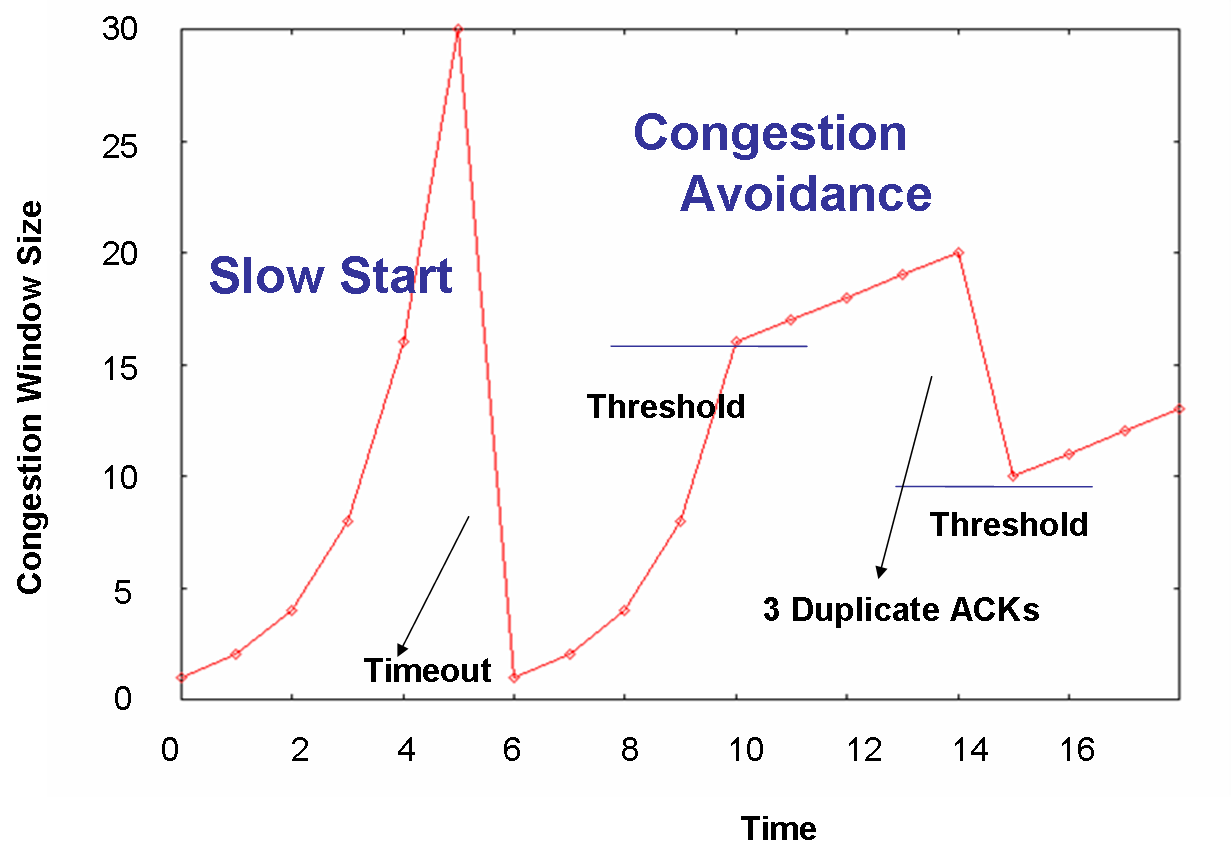 Congestion Control at a glance
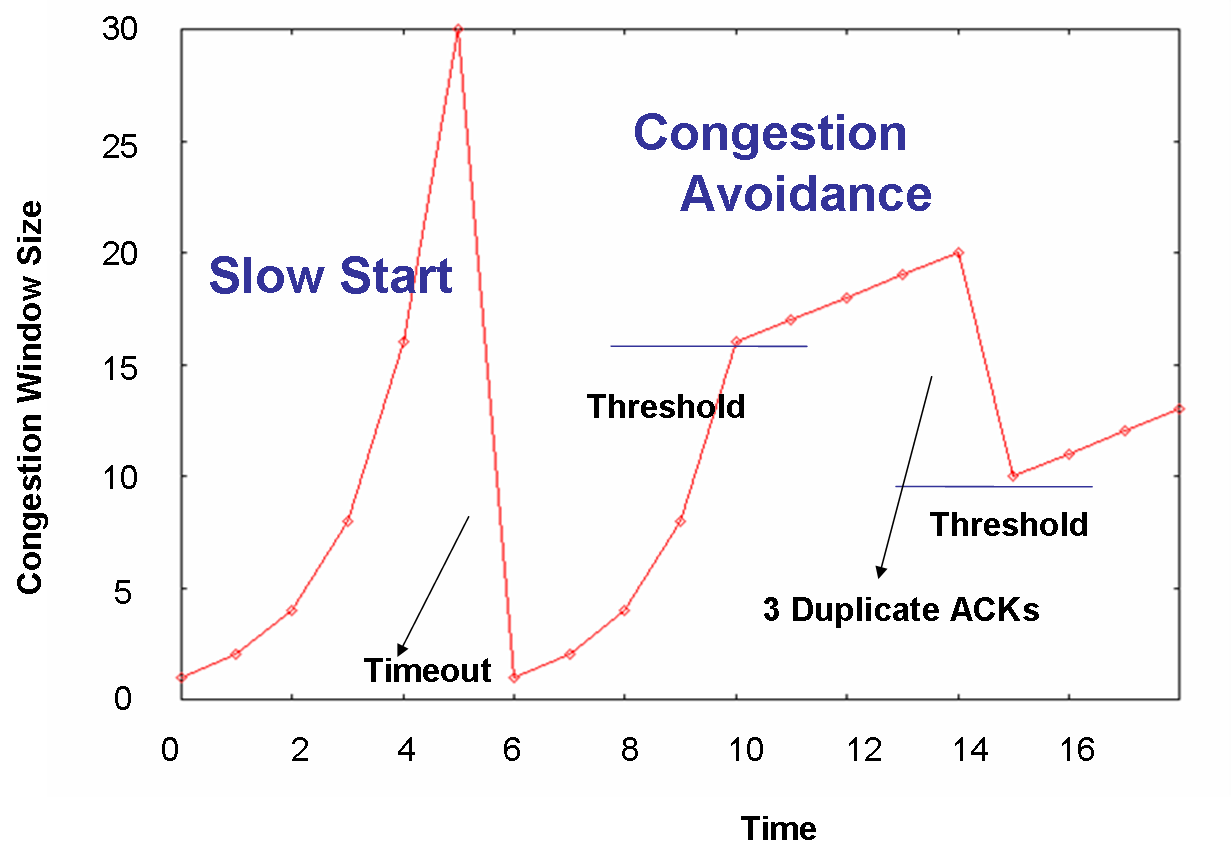 Congestion avoidance
Use slow start up to threshold (last CW size at which no packets were lost)
Congestion Control at a glance
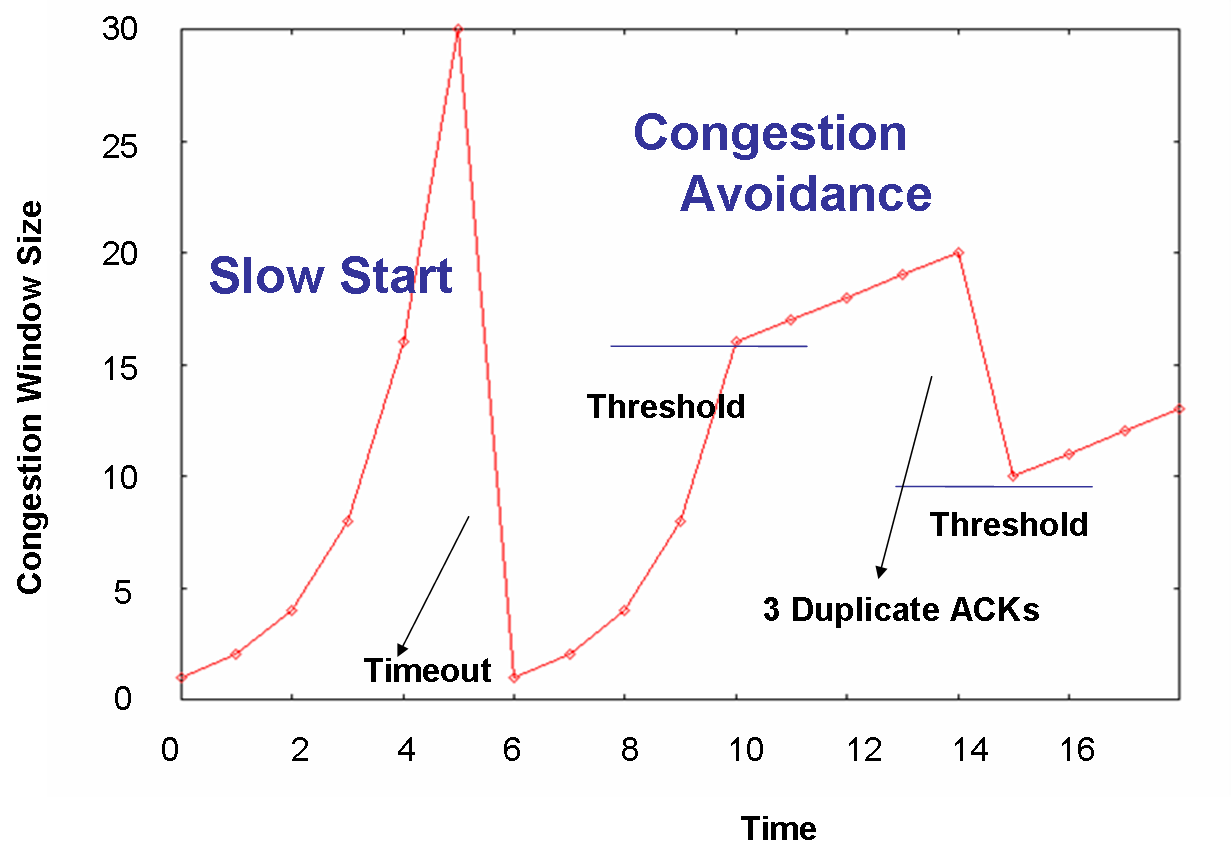 Congestion avoidance
Increase CW size by 1 packet every RTT  increase CW by 1/N on receiving an ACK, where N is the current CW size in packets
Congestion Control at a glance
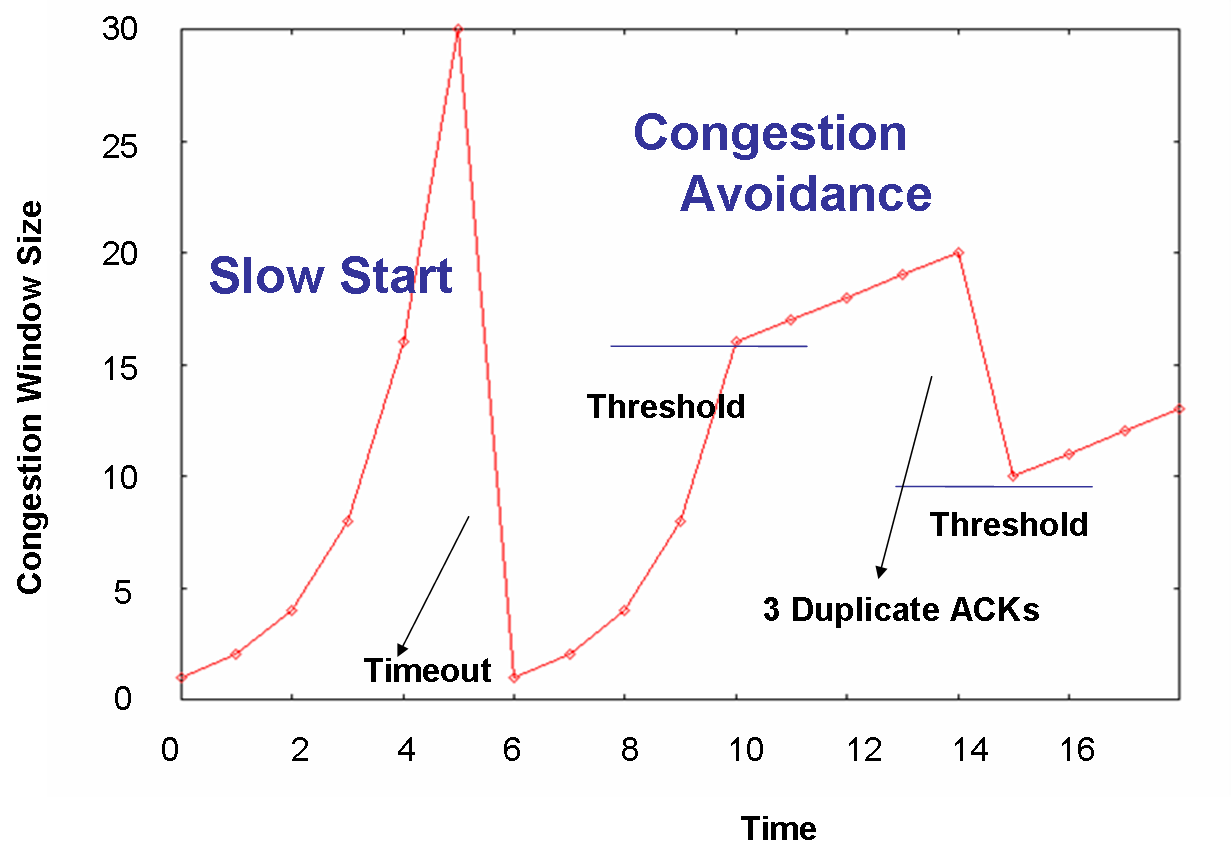 Congestion avoidance
Detect packet loss after receiving 3 duplicate ACKs;
No need to start from CW = 1; start from threshold
Networking Summary (1/2)
Layered architecture powerful abstraction for organizing complex networks
Internet: 5 layers
Physical: send bits
Datalink: Connect two hosts on same physical media
Network: Connect two hosts in a wide area network
Transport: Connect two processes on (remote) hosts
Applications: Enable applications running on remote hosts to interact  
Unified Internet layering (Application/Transport/ Internetwork/Link/Physical) decouples apps from networking technologies
Networking Summary (2/2)
E2E argument encourages us to keep IP simple
If higher layer can implement functionality correctly, implement it in a lower layer only if
it improves the performance significantly for application that need that functionality, and
it does not impose burden on applications that do not require that functionality
Flow control
Avoid the sender over-flowing the receiver buffer
Receiver only reads in-sequence data, and acks with the next sequence number is waiting for
Sender never sends more data than the receiver can hold in its buffer 
Congestion control:
Avoid server over-flowing the network
Increase sending rate until congestion; reduce sending rate when congestion
Use packet loss to detect congestion in the network